Измерское сельское поселение
Отчет главы Измерского сельского поселения  о социально-экономическом развитии Измерского сельского поселения за 2023 год  и задачах на 2024годВалитова Раиса Минсаетовича
Территория Измерского сельского поселения 2 населённых пункта.
с.Вожи
с.Измери
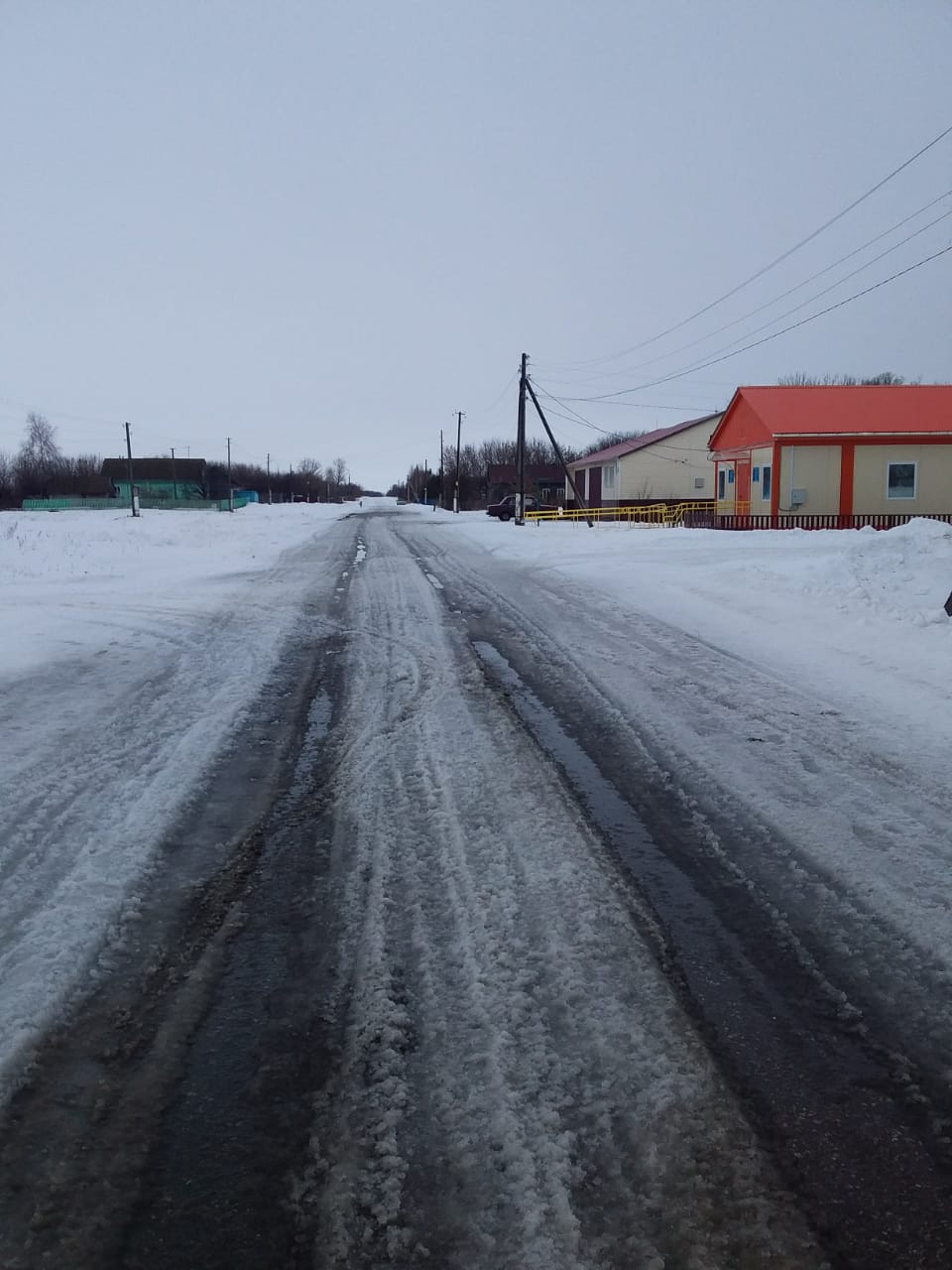 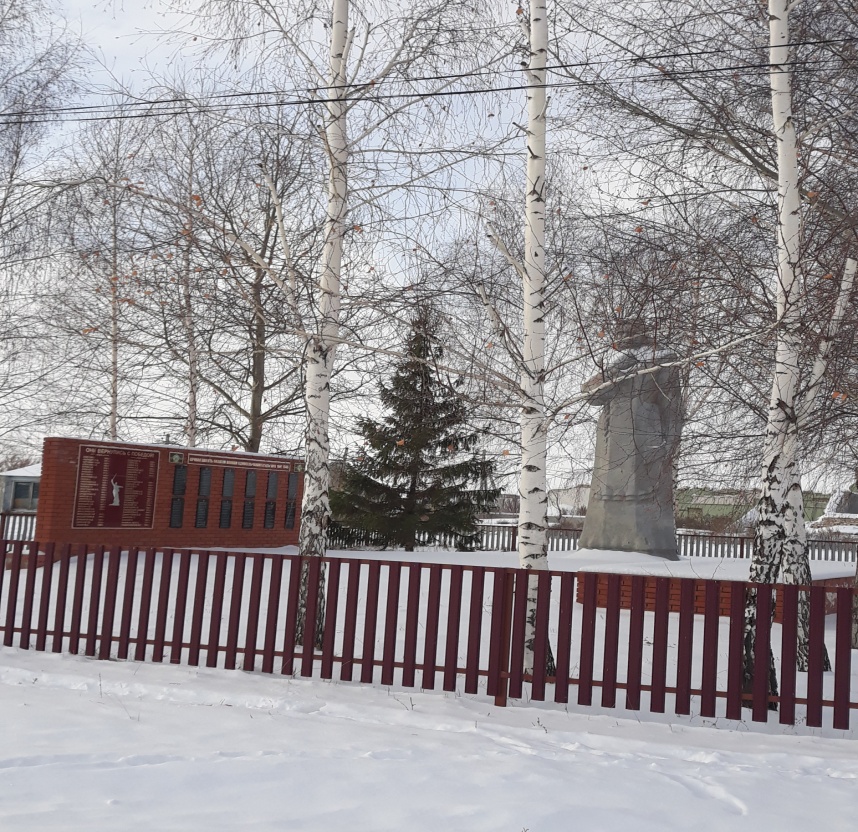 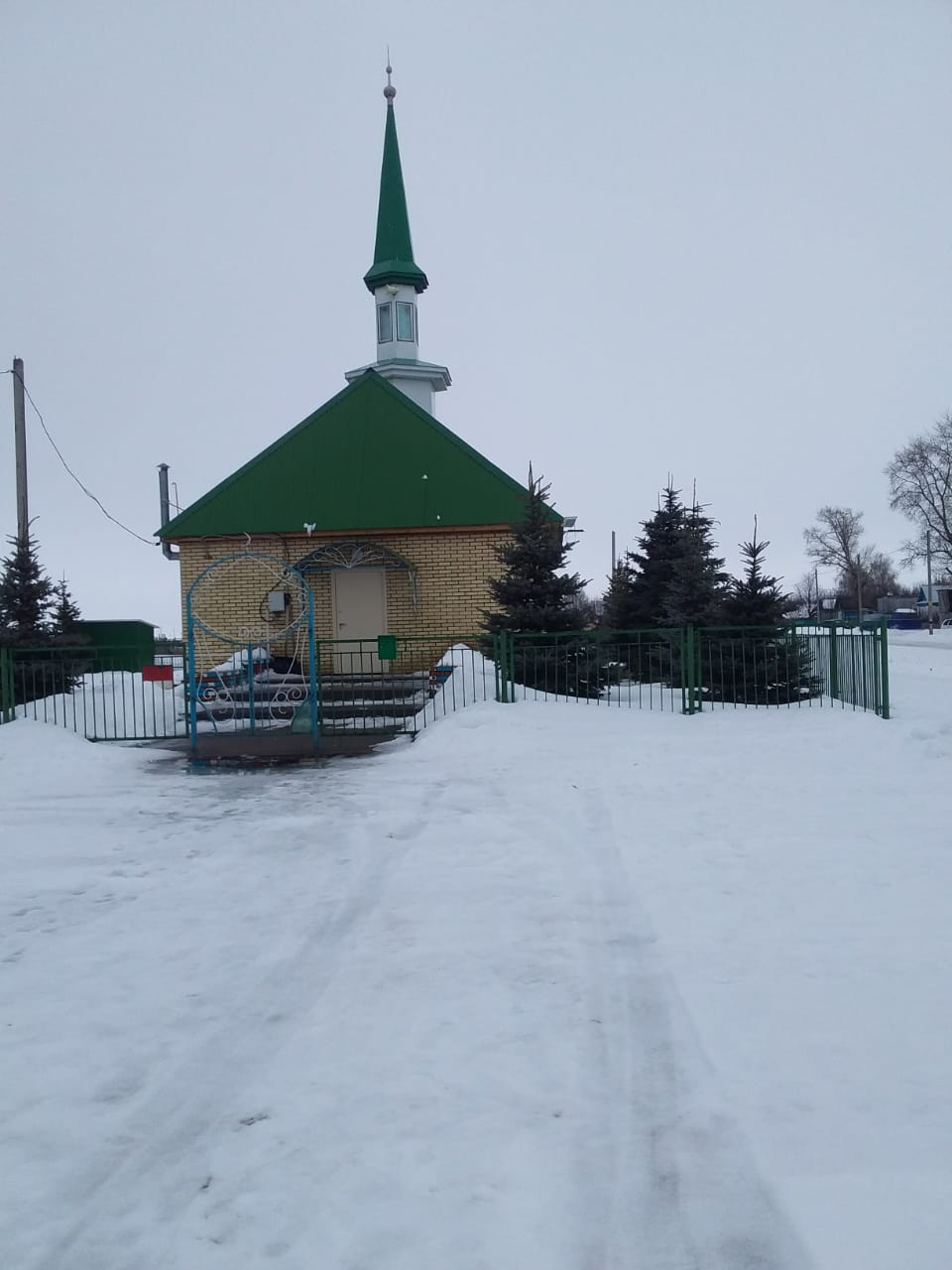 НАСЕЛЕНИЕ                                           на 01.01.2024г.
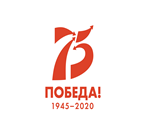 Демографические показатели за 2023 год
Поголовье скота  на 1.01.2024года
Реализация продукции животноводства
ИП Милицкова Р.С.
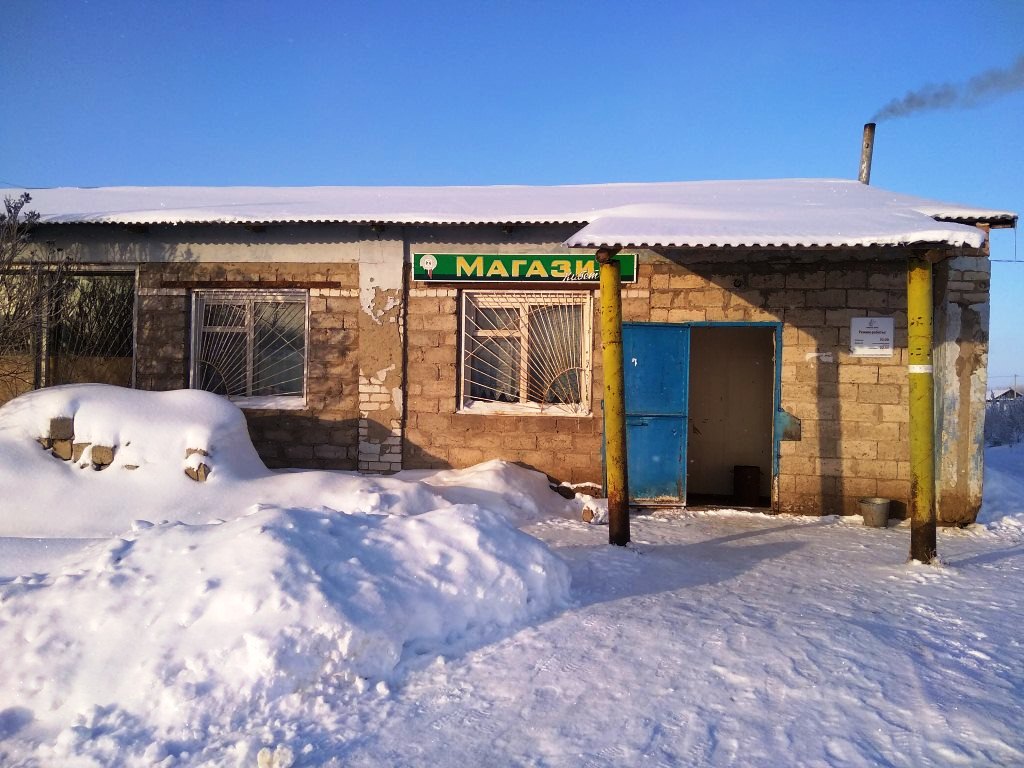 ИП Кузнецова Г.В.
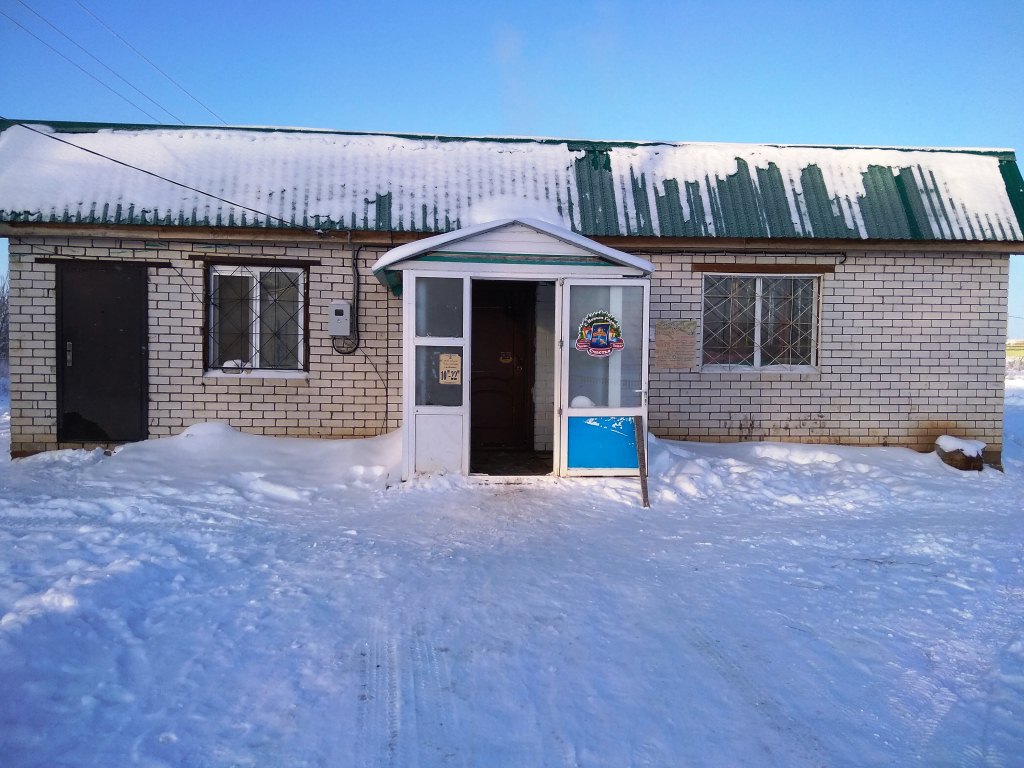 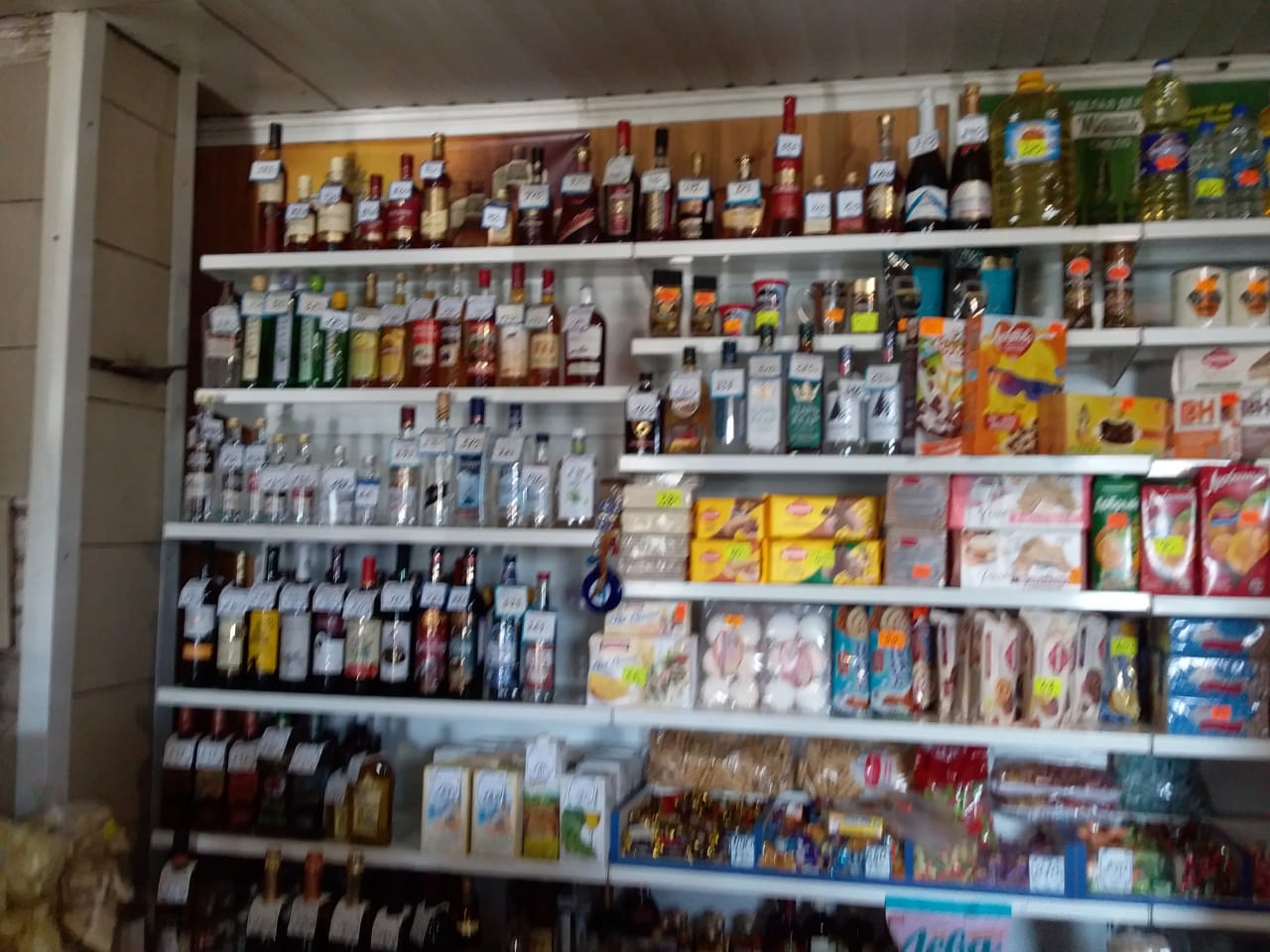 «ООО Рыбный берег»Ожогин  Илья Сергеевич
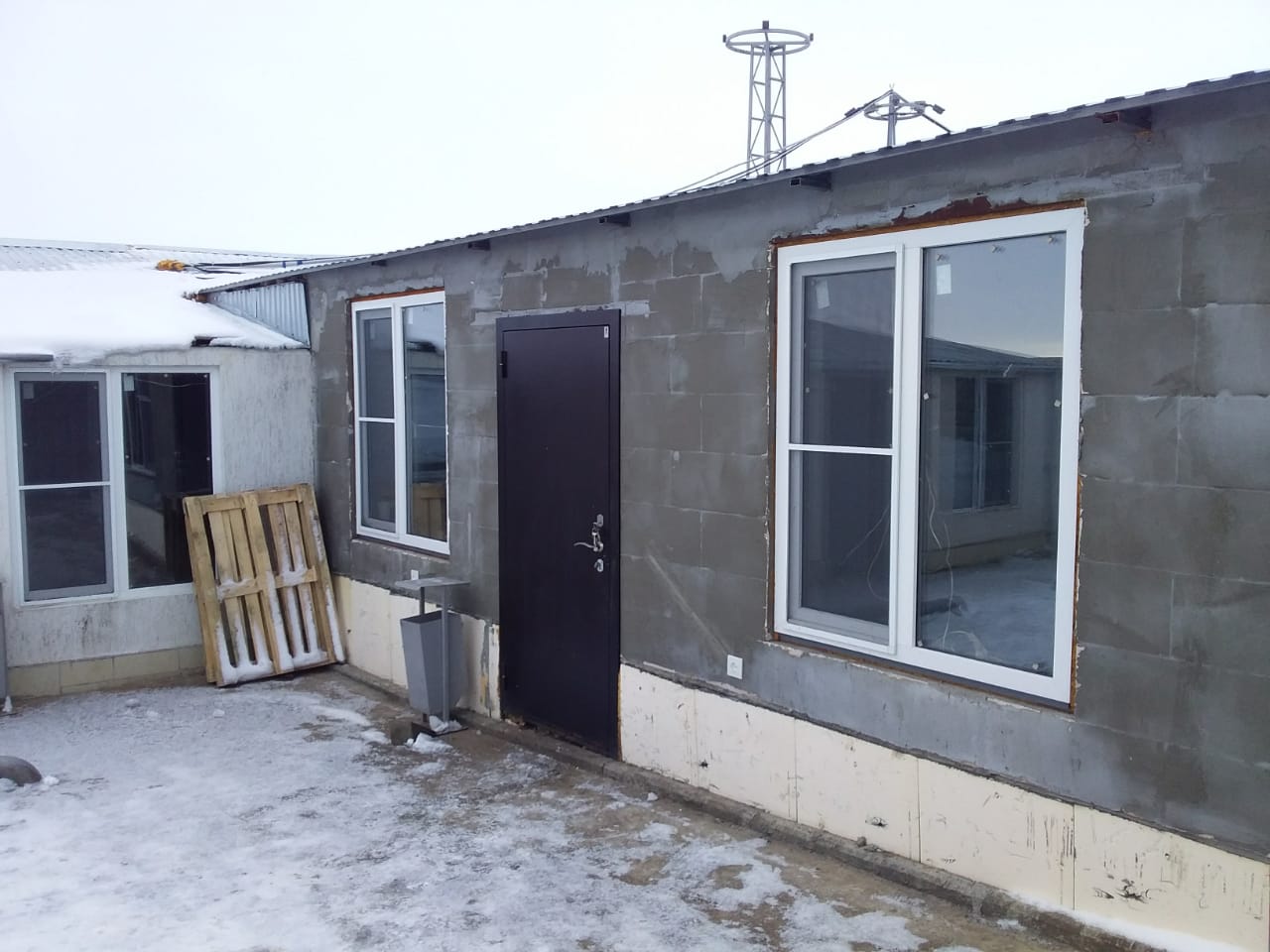 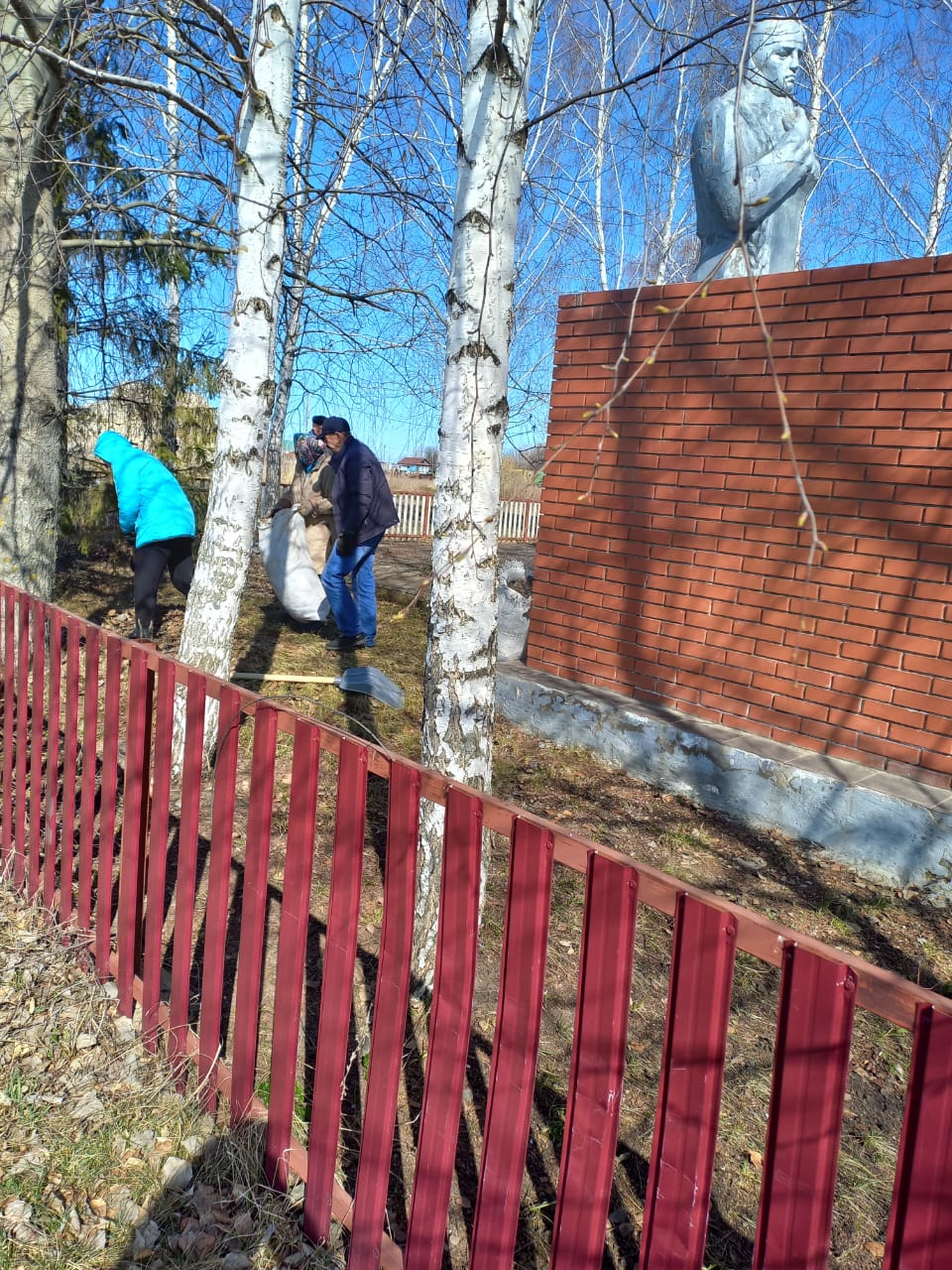 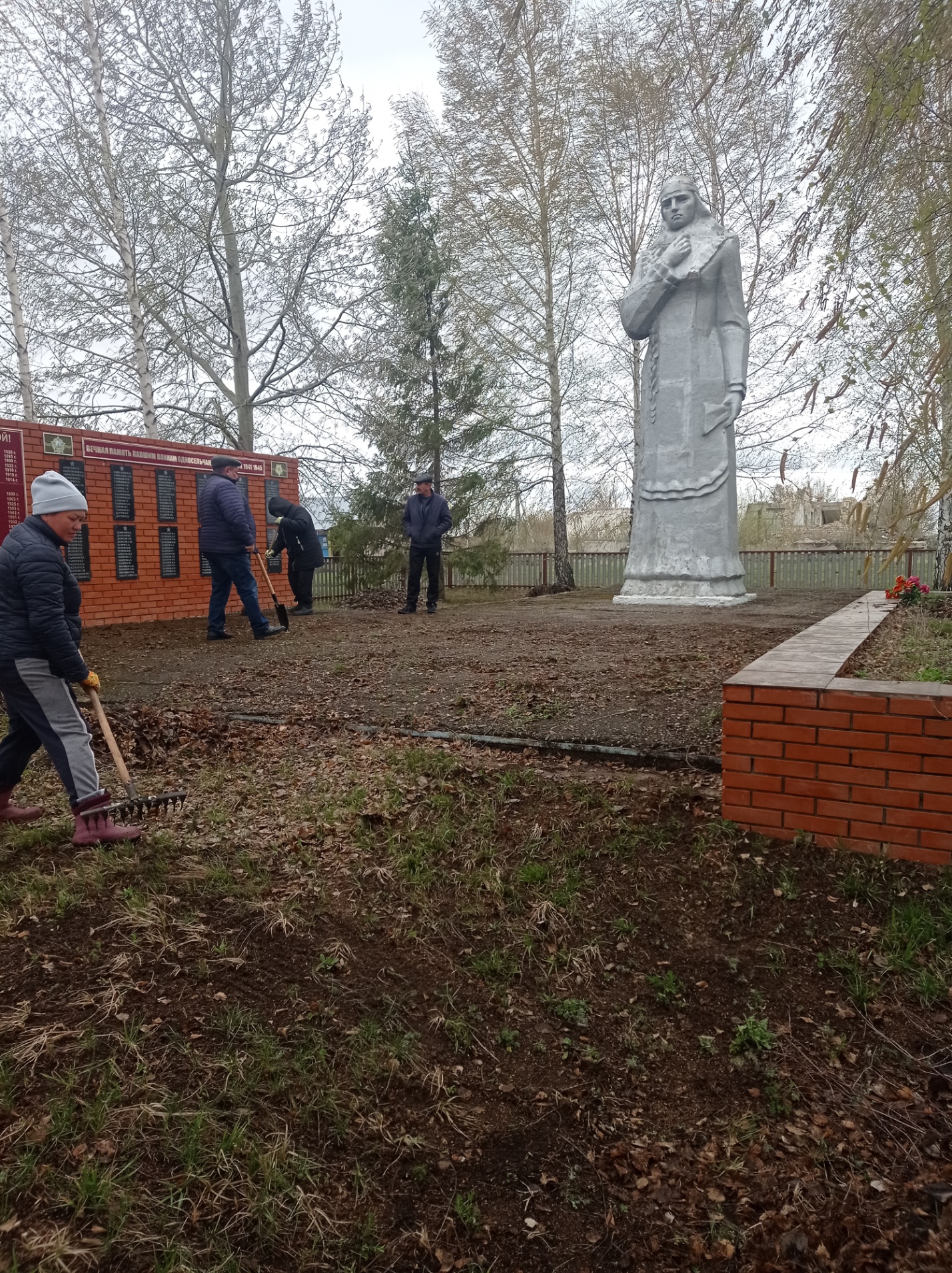 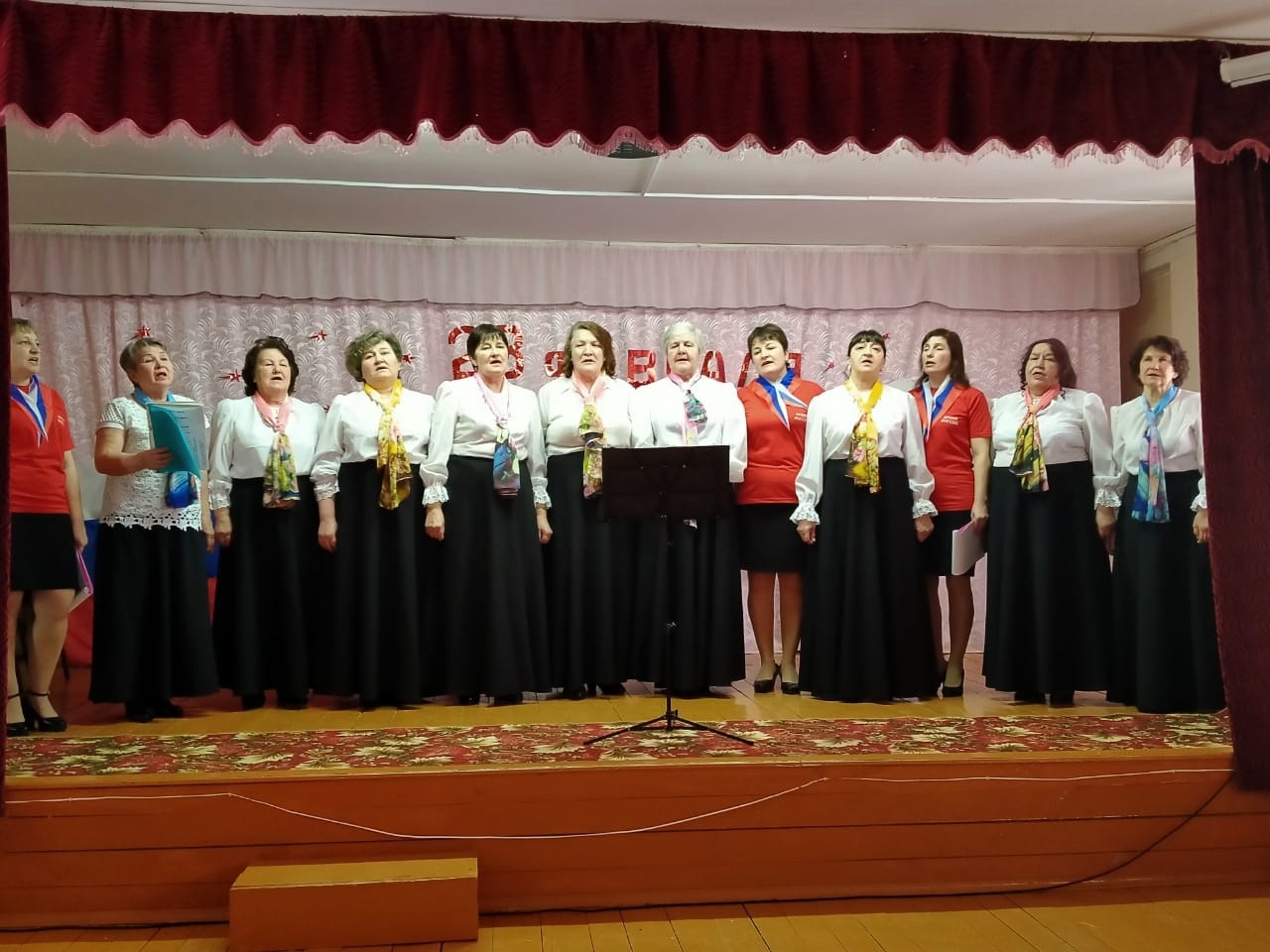 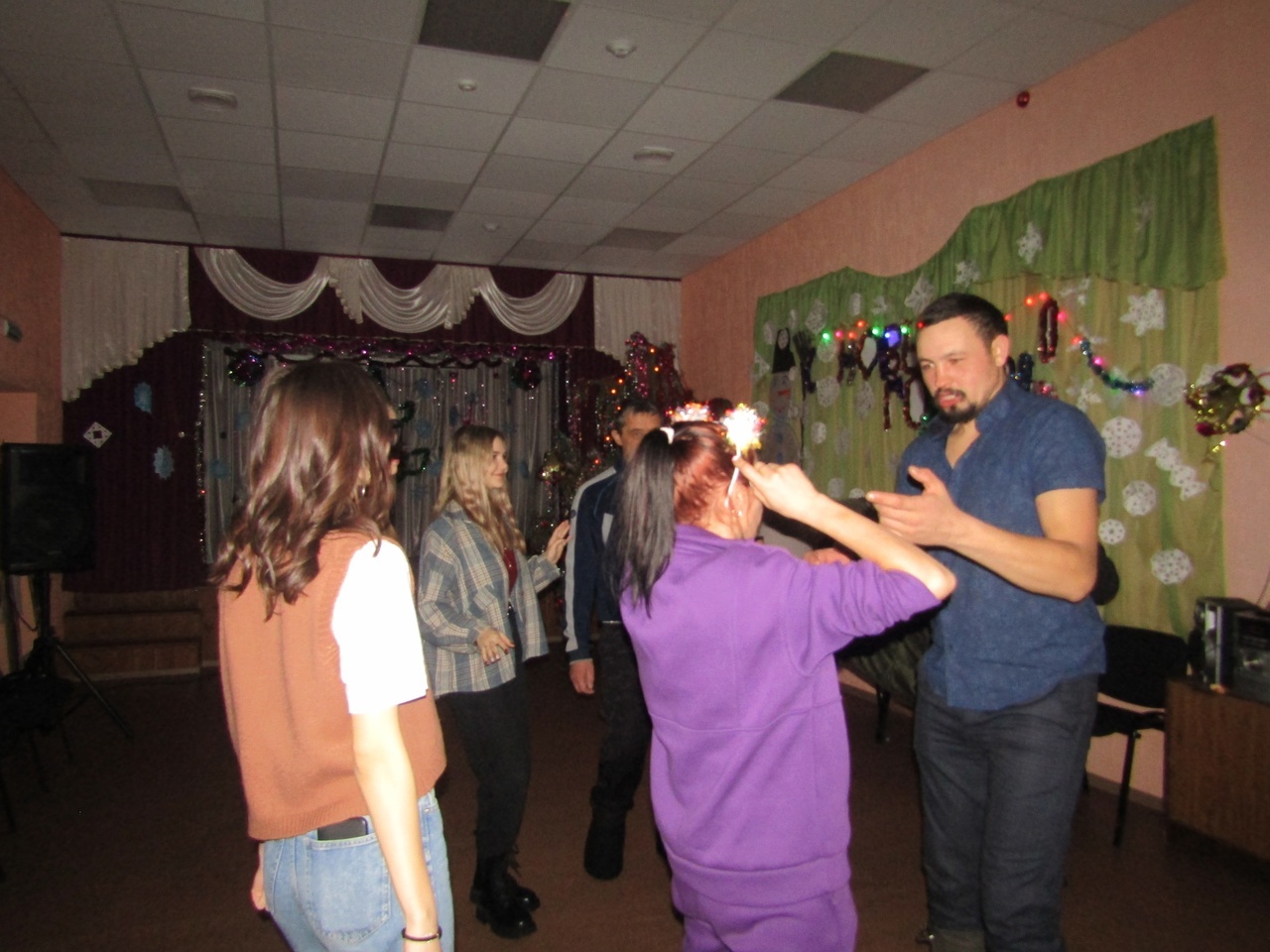 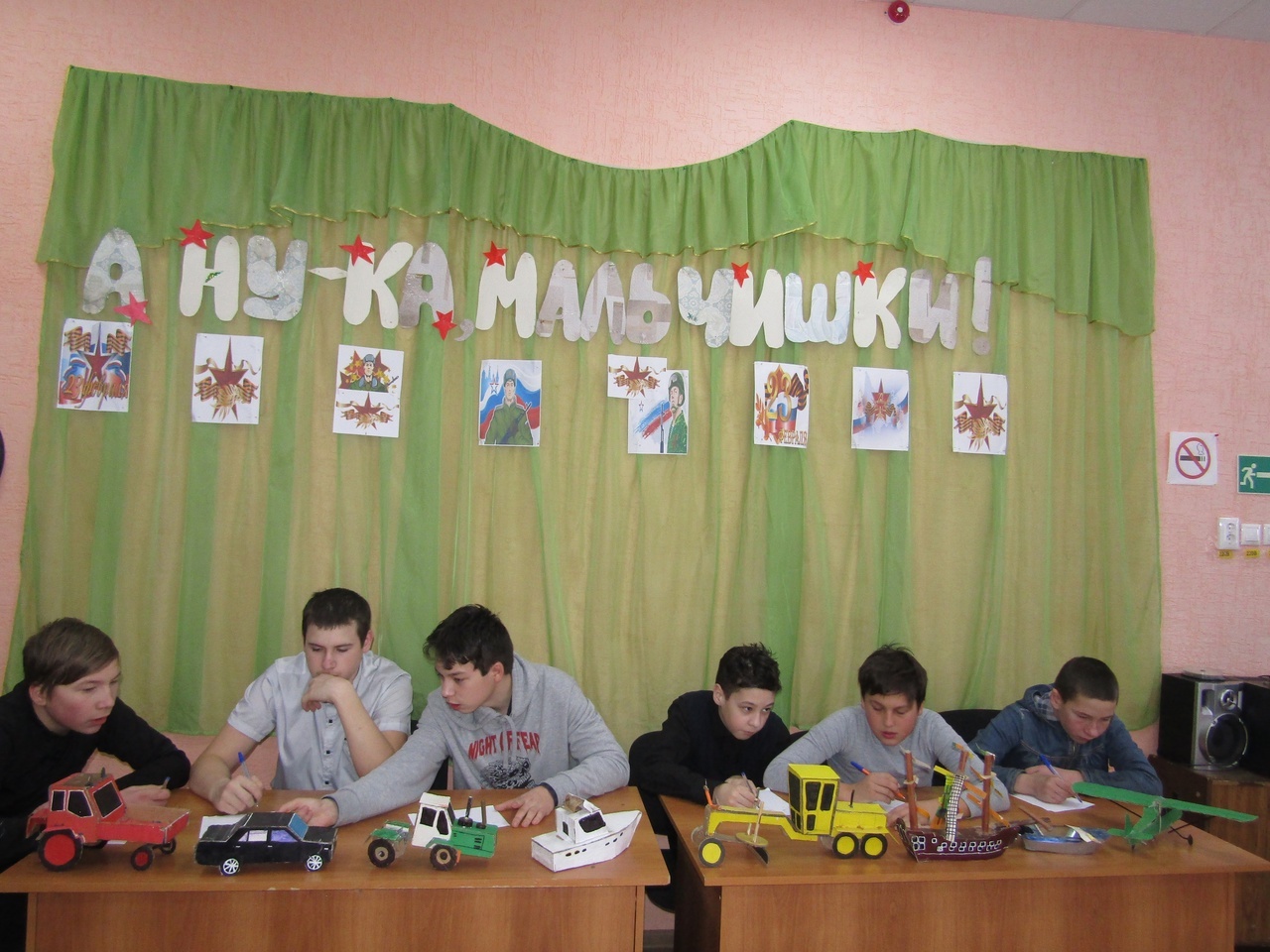 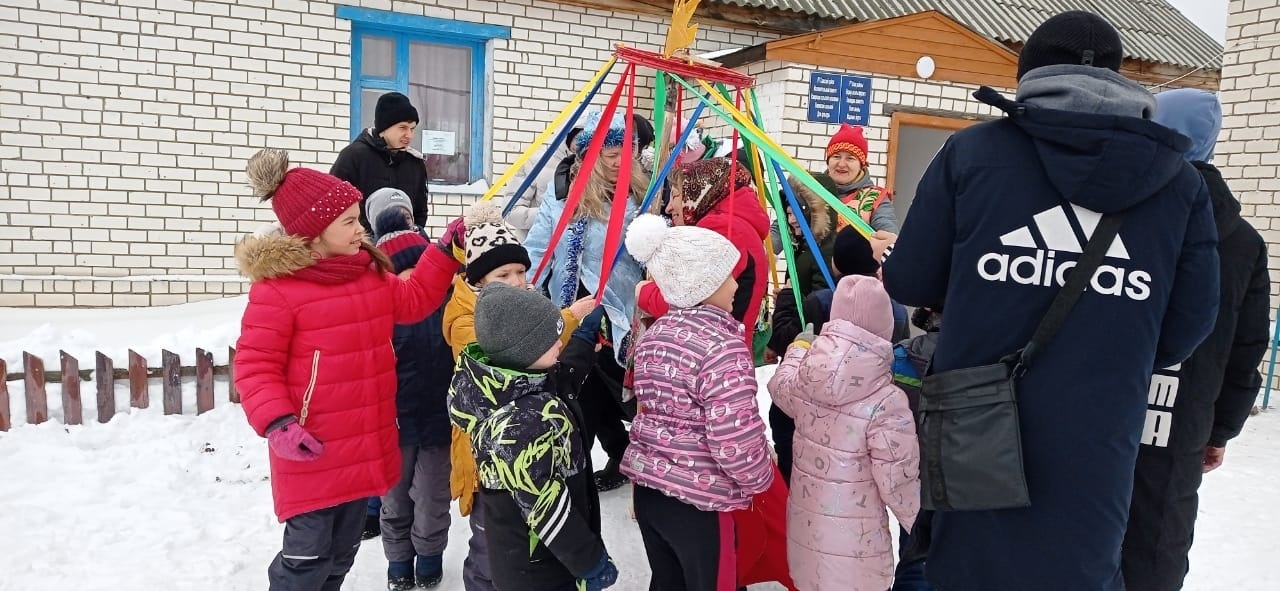 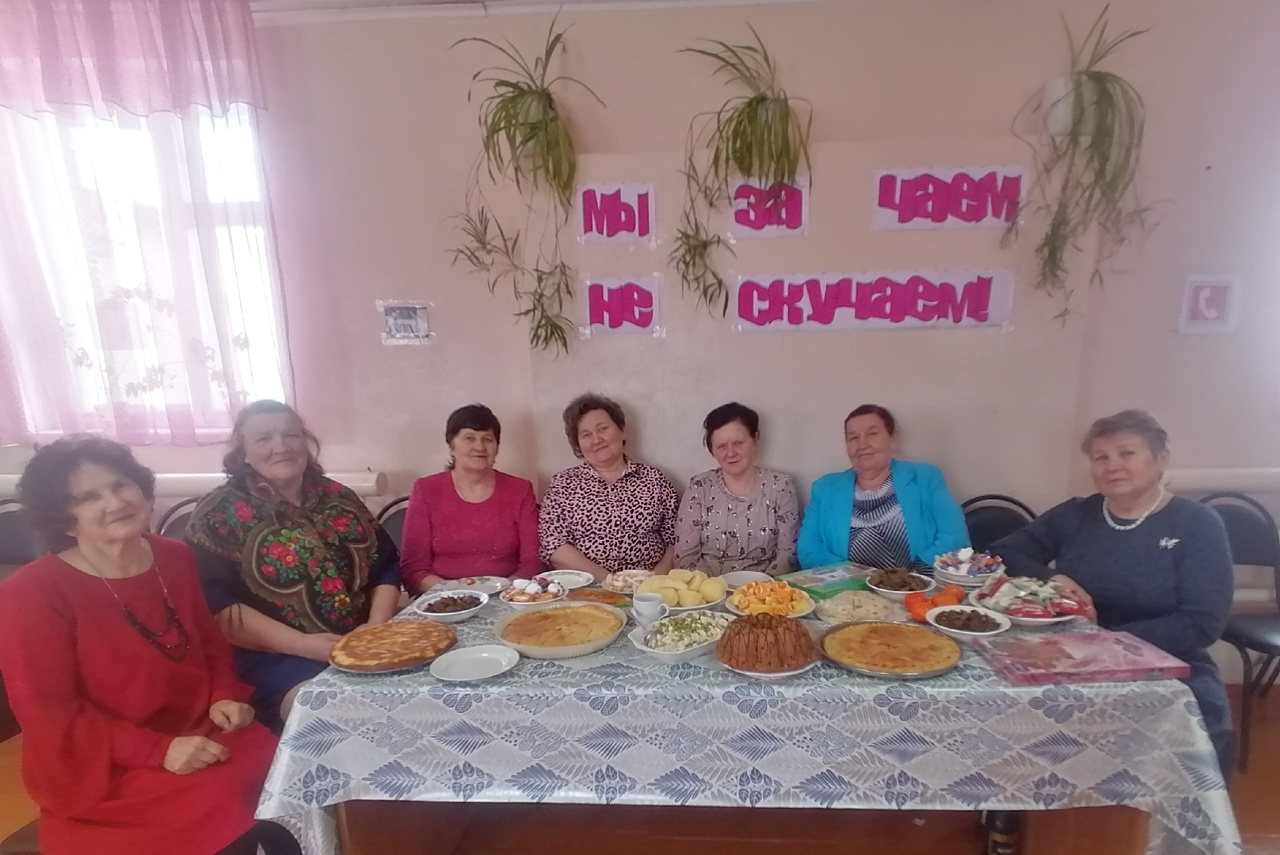 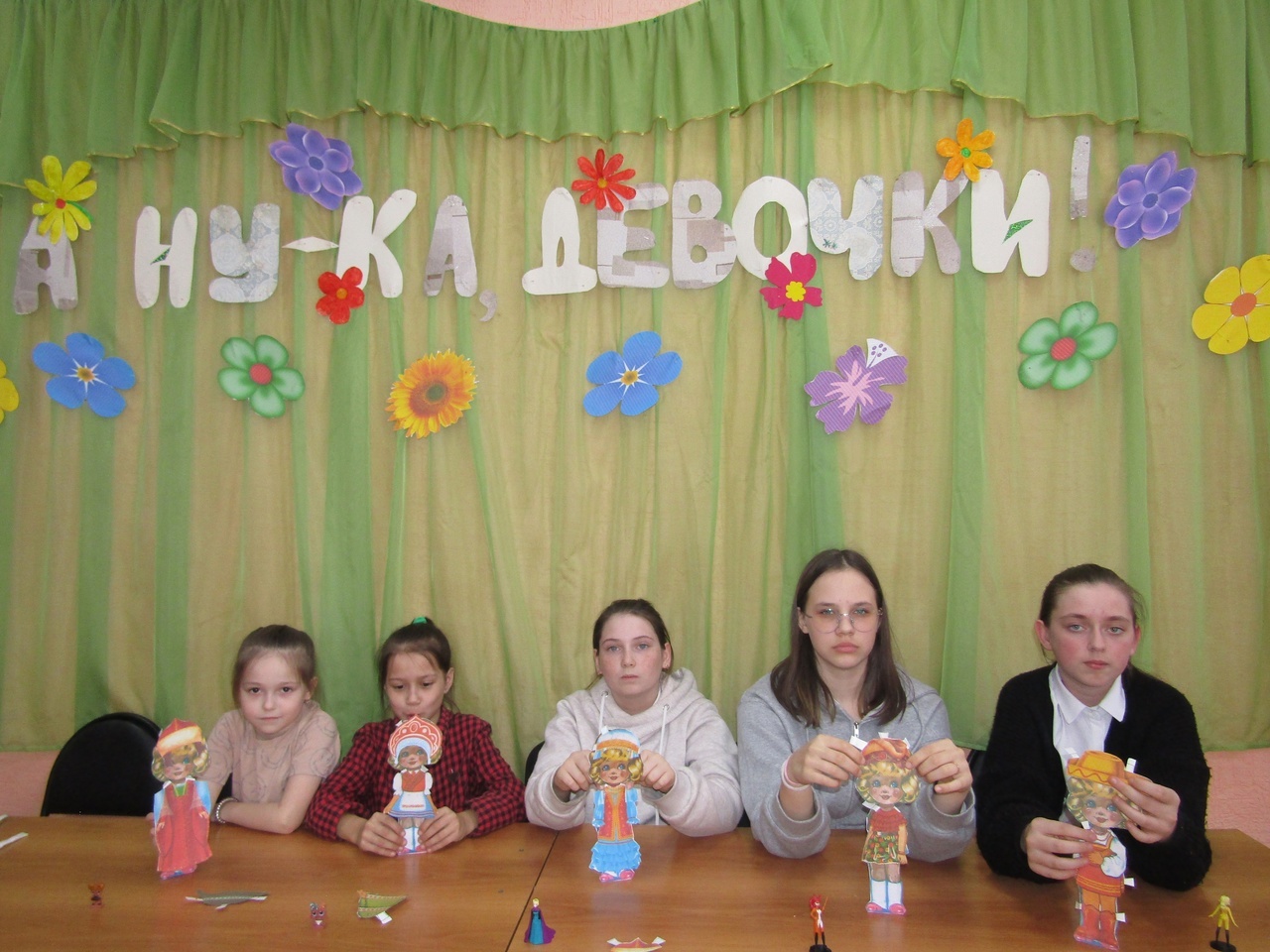 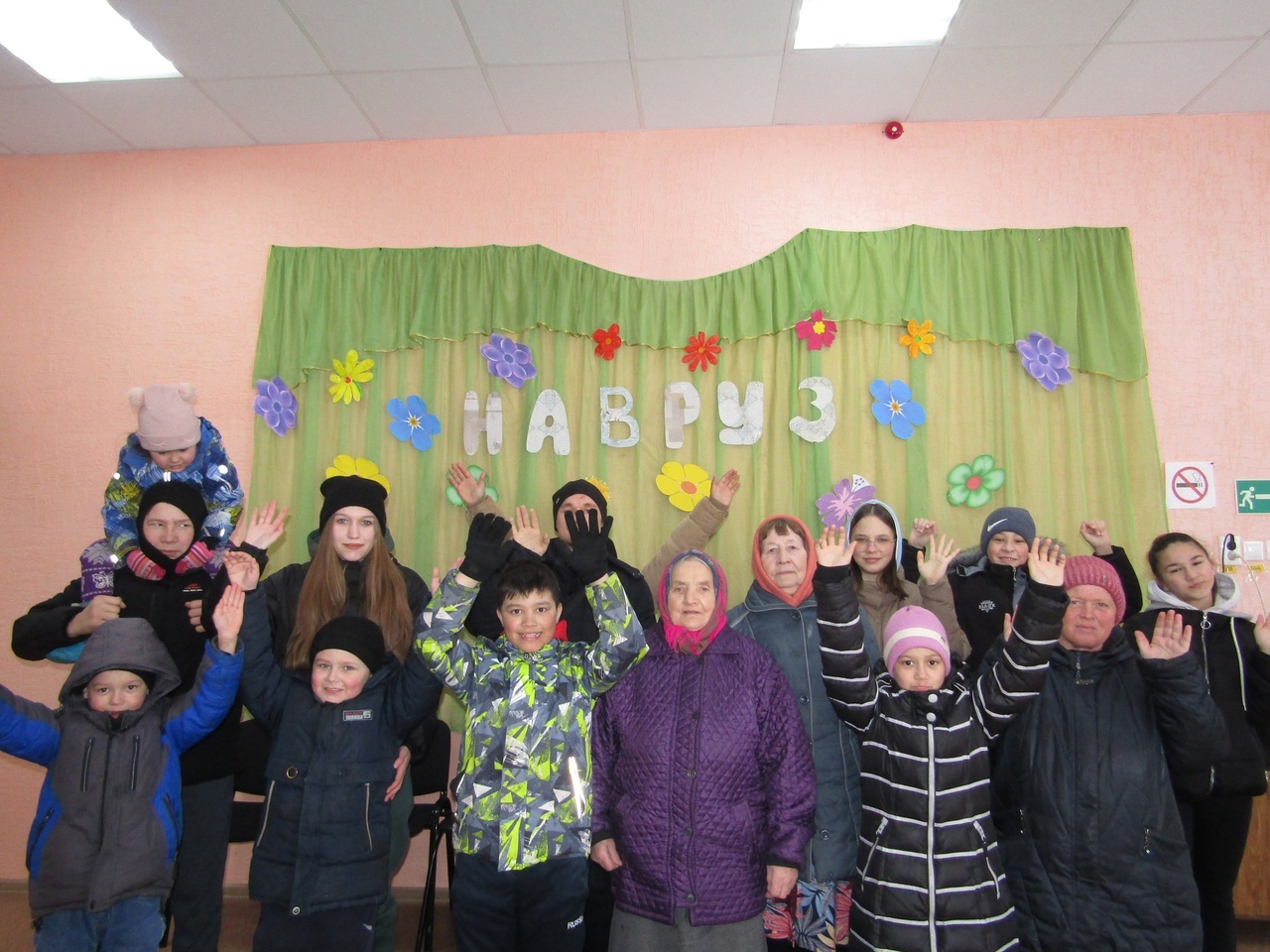 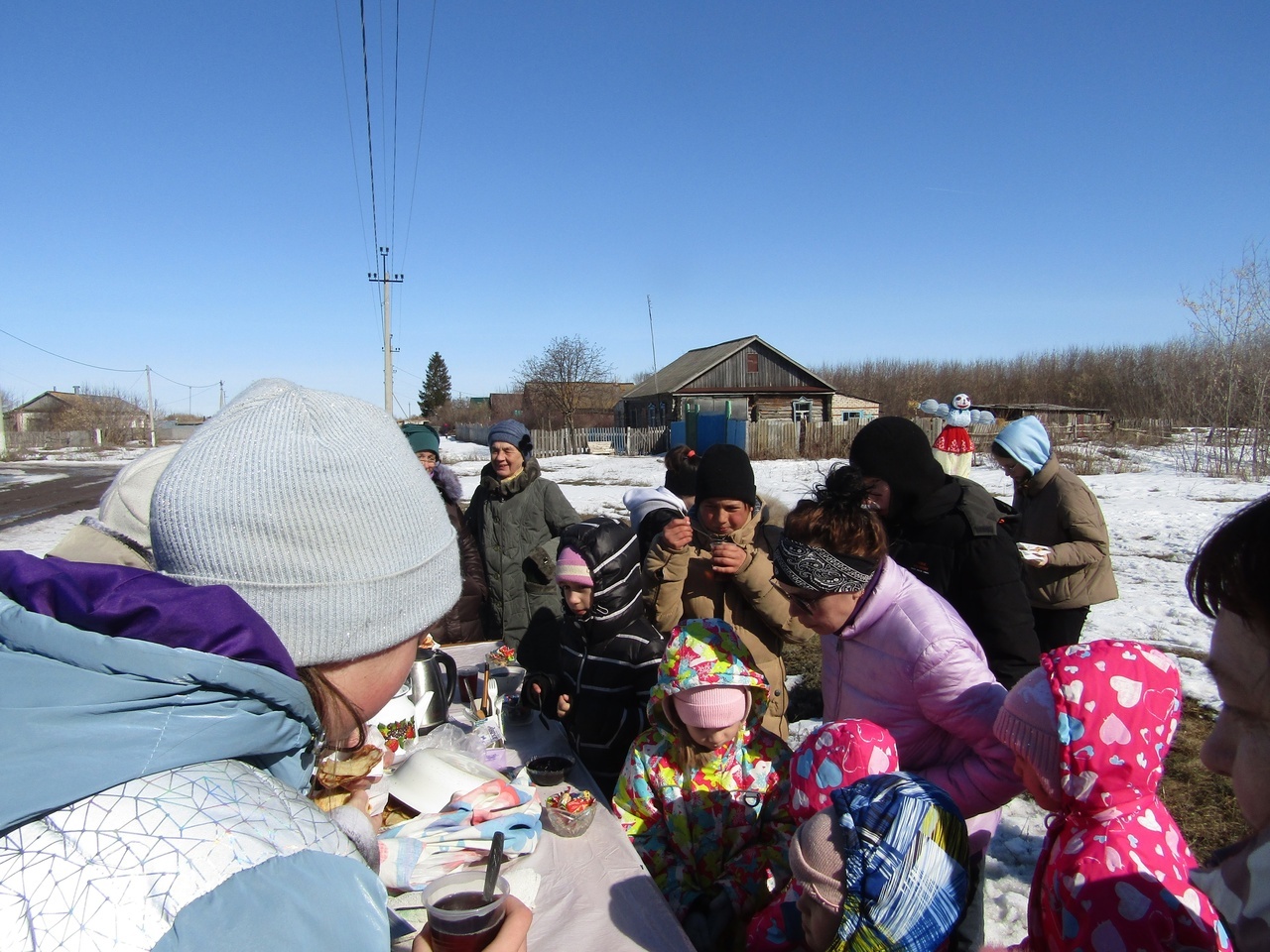 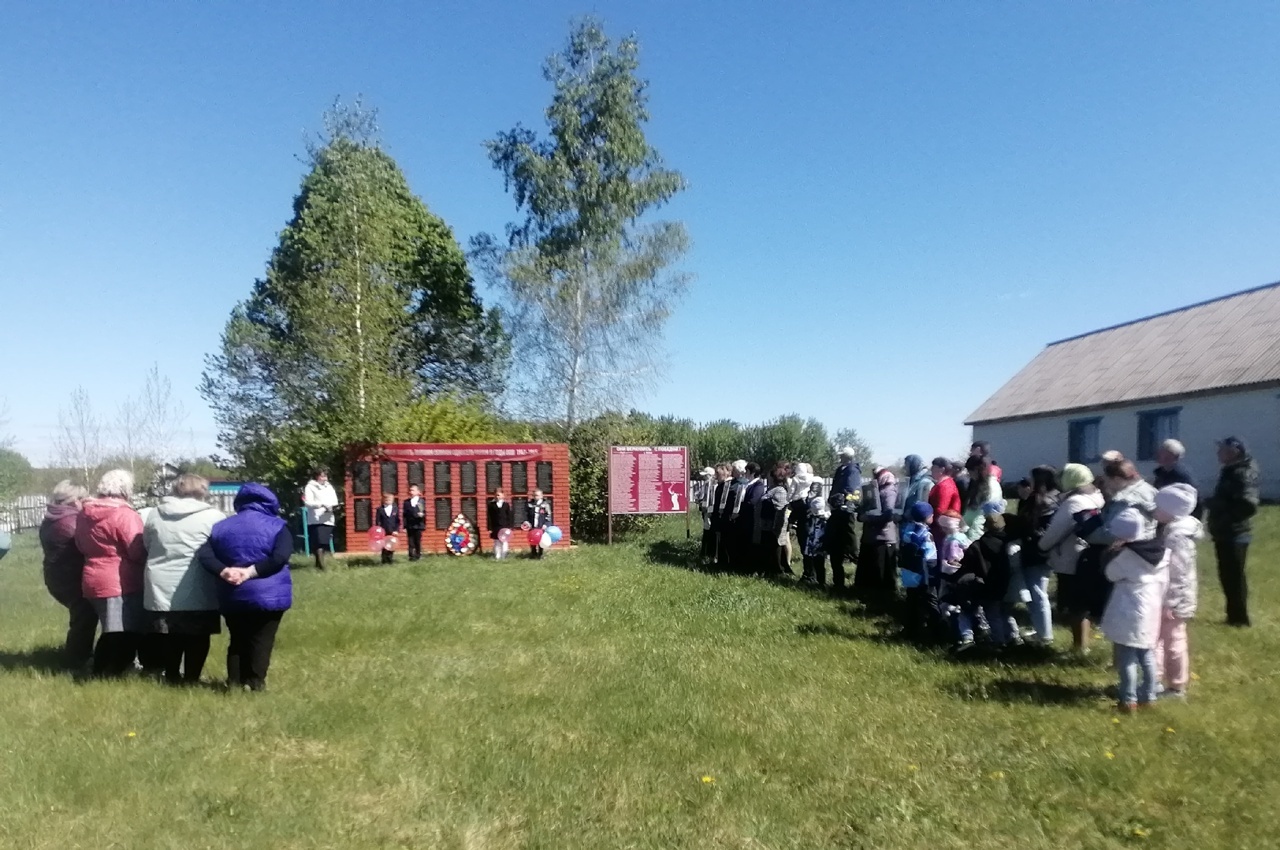 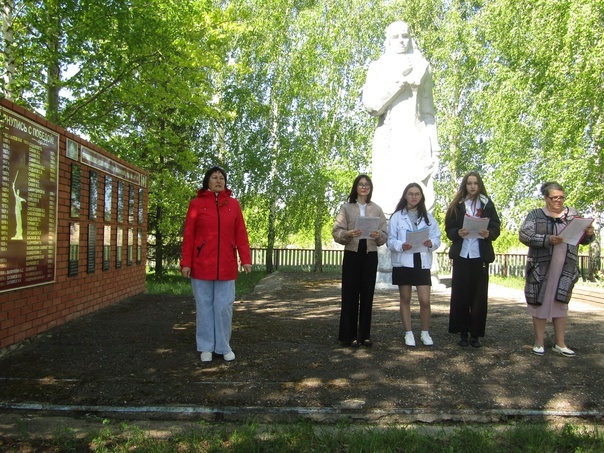 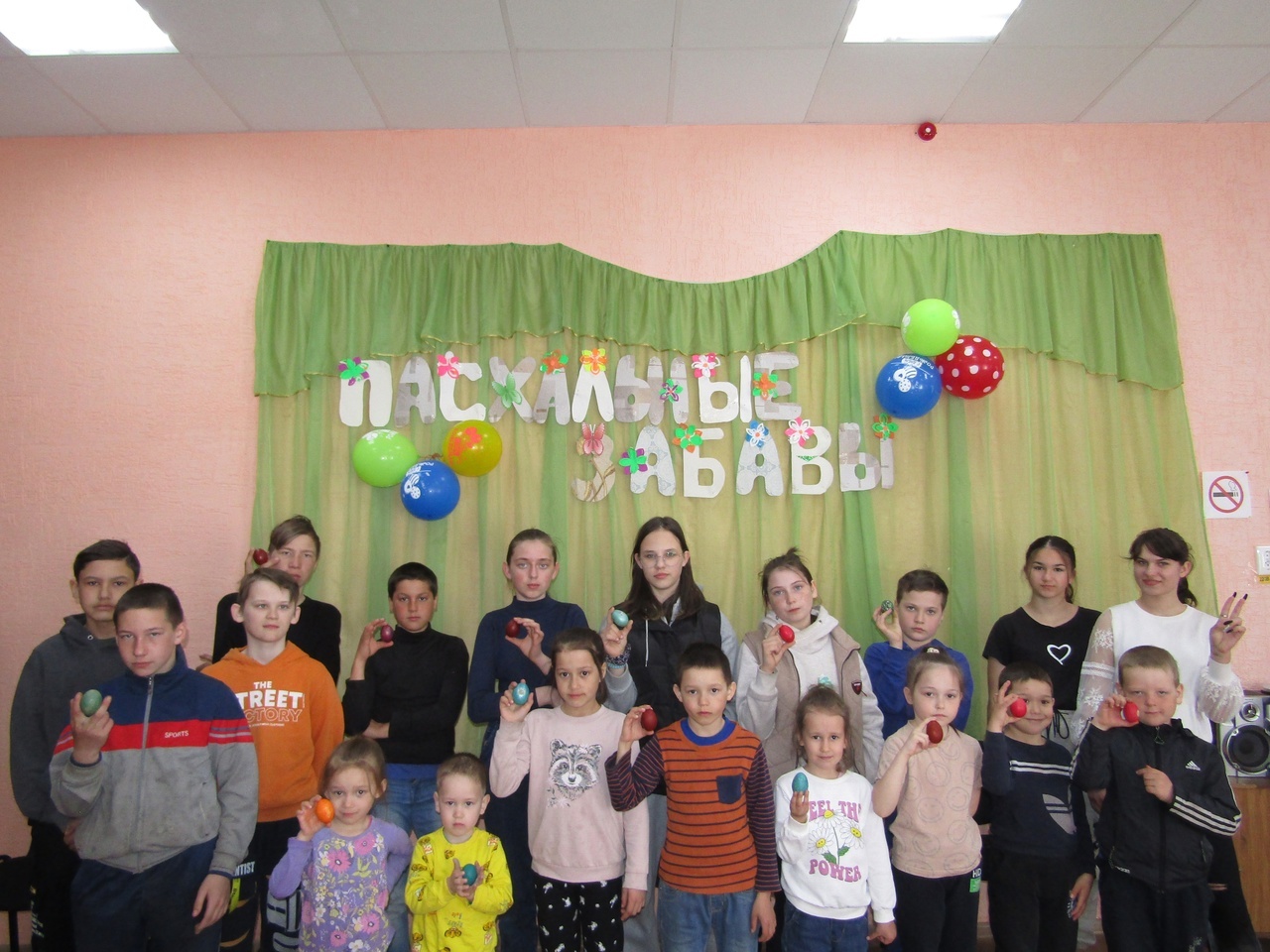 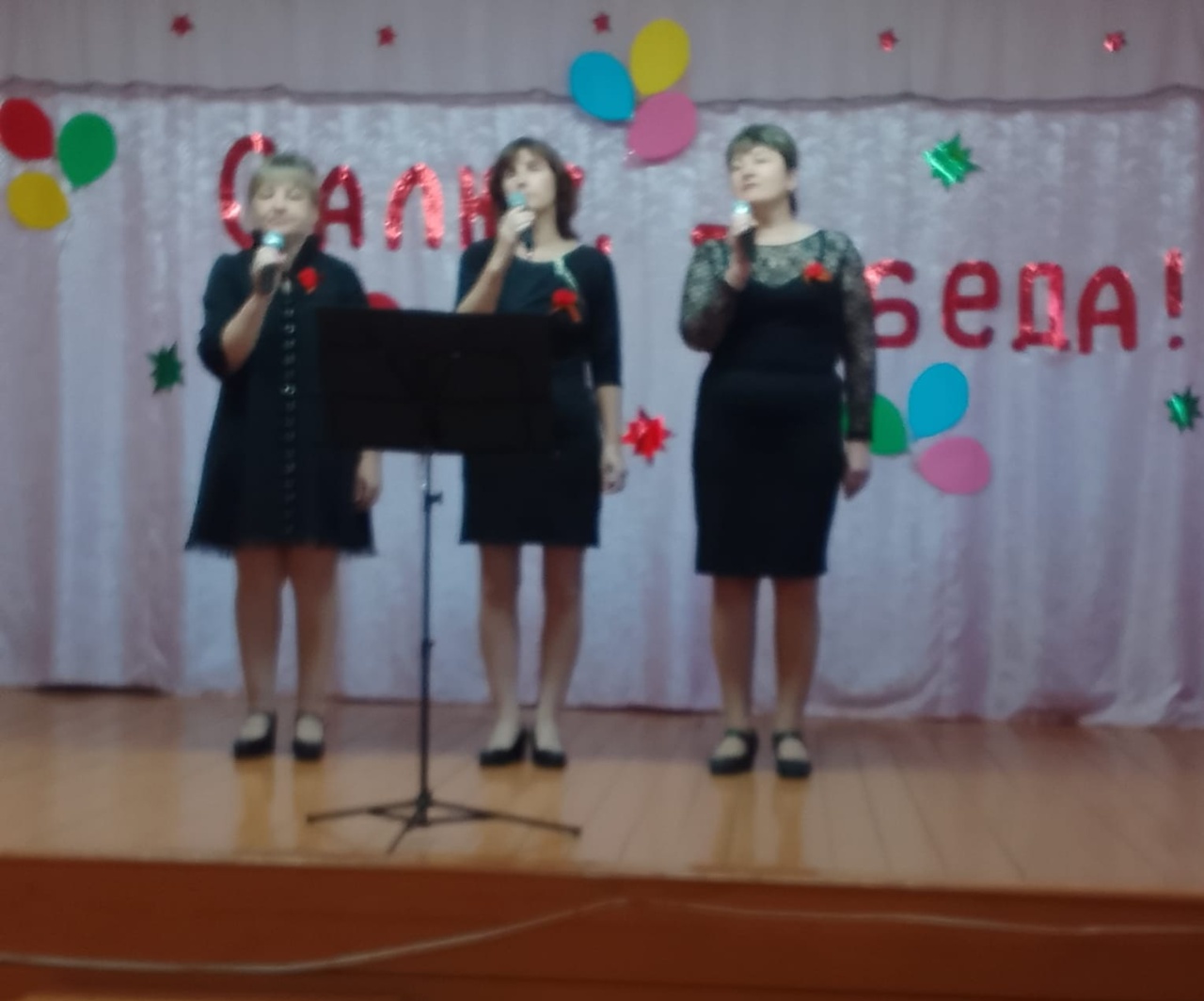 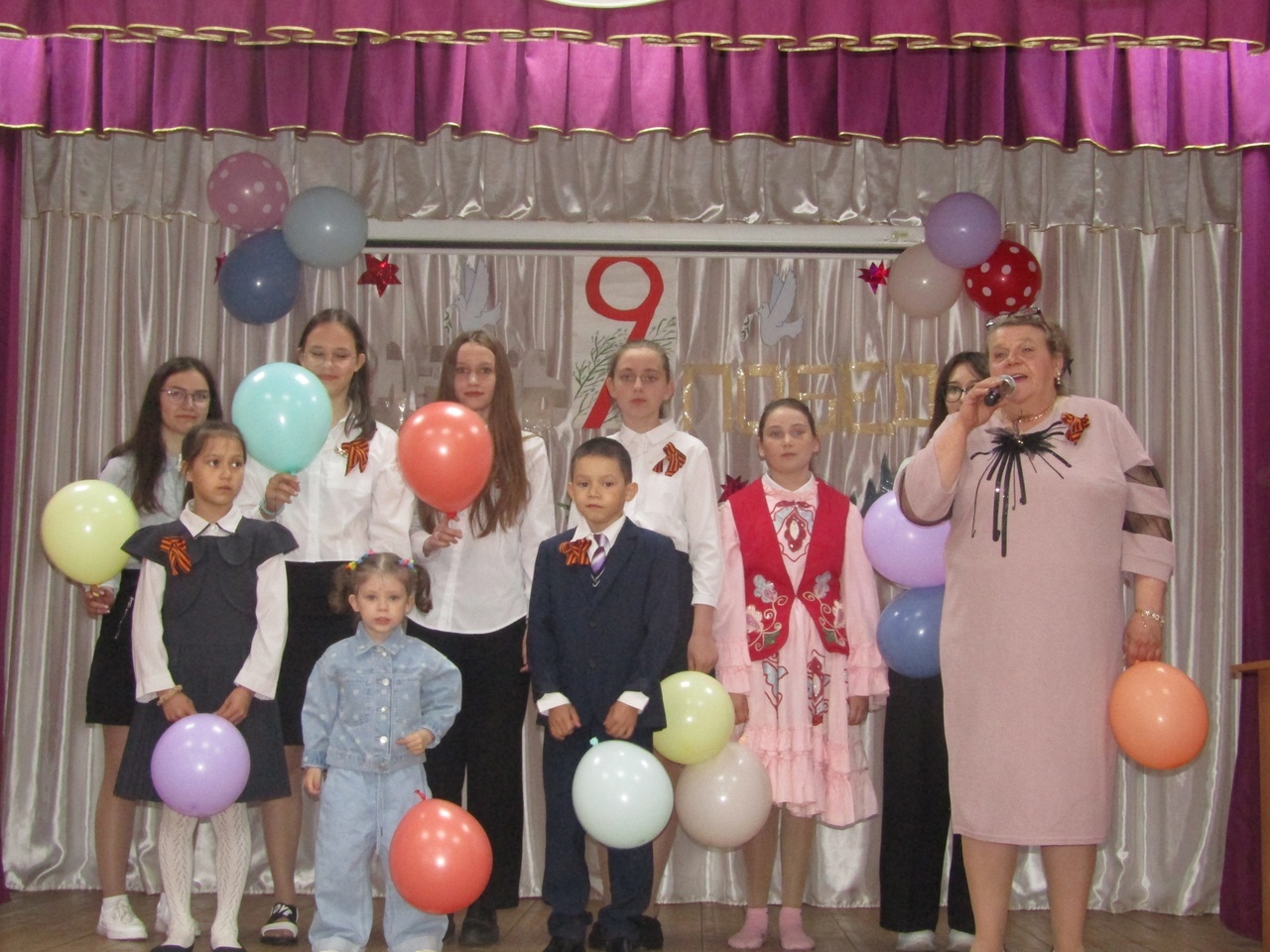 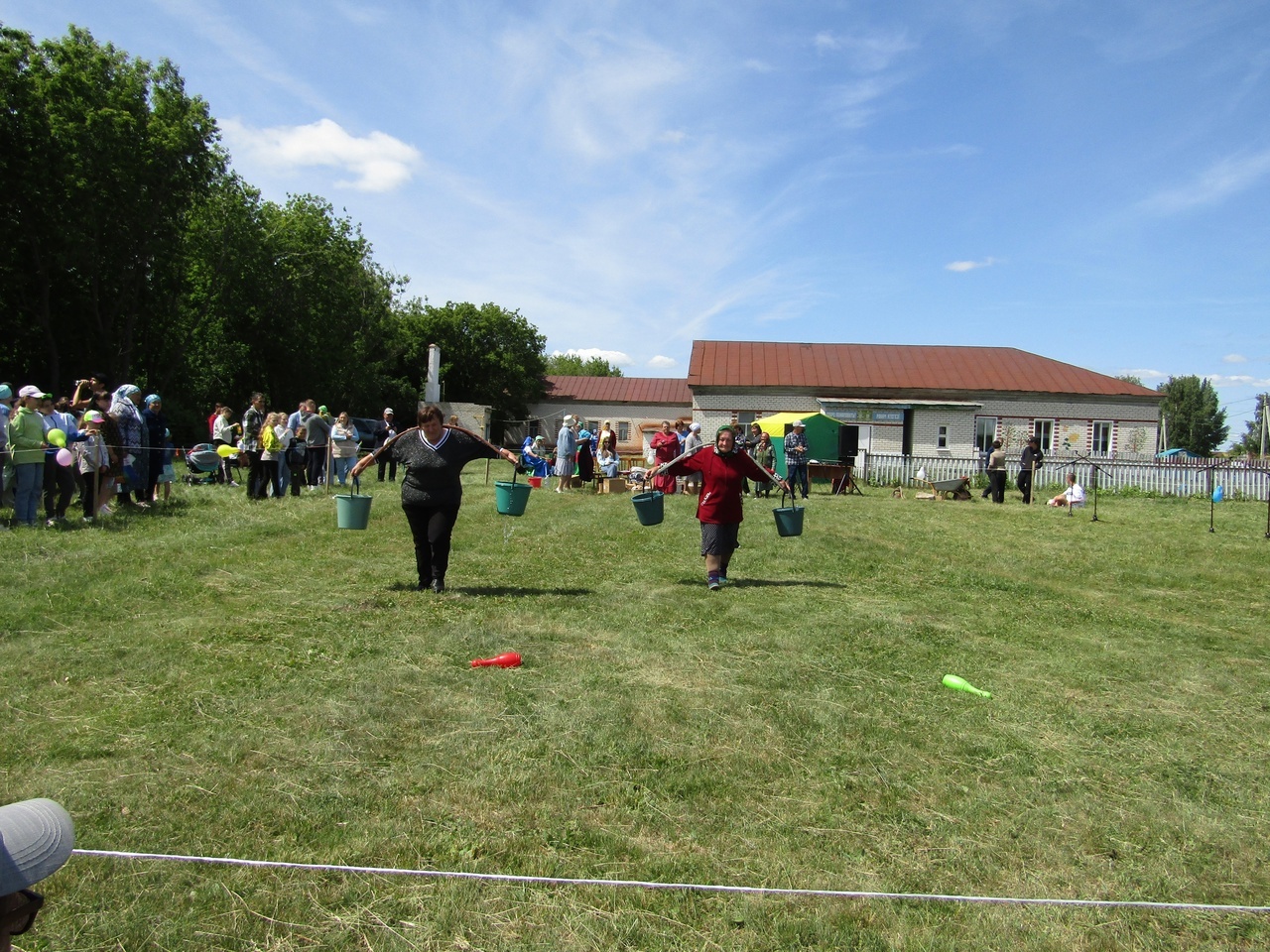 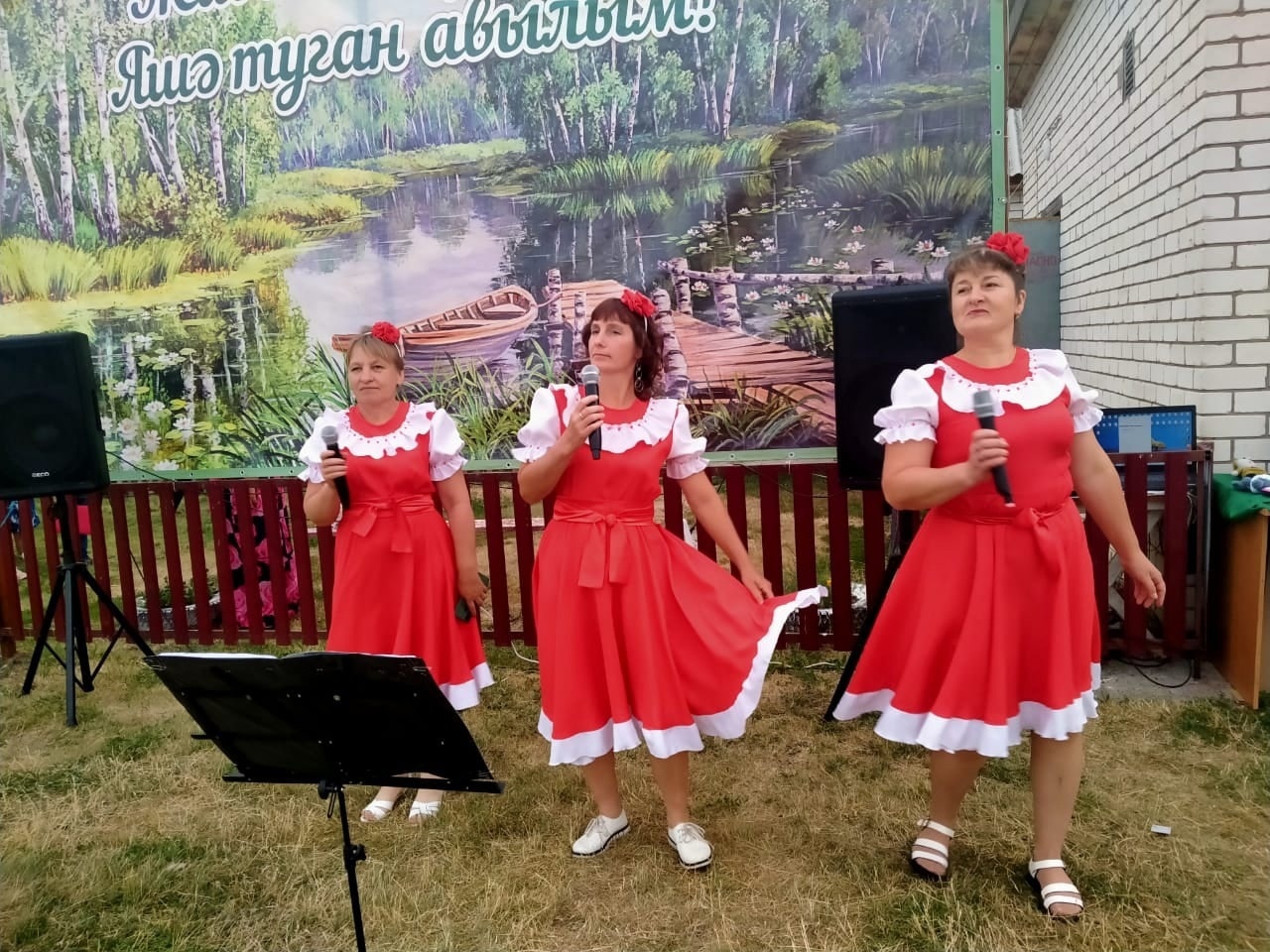 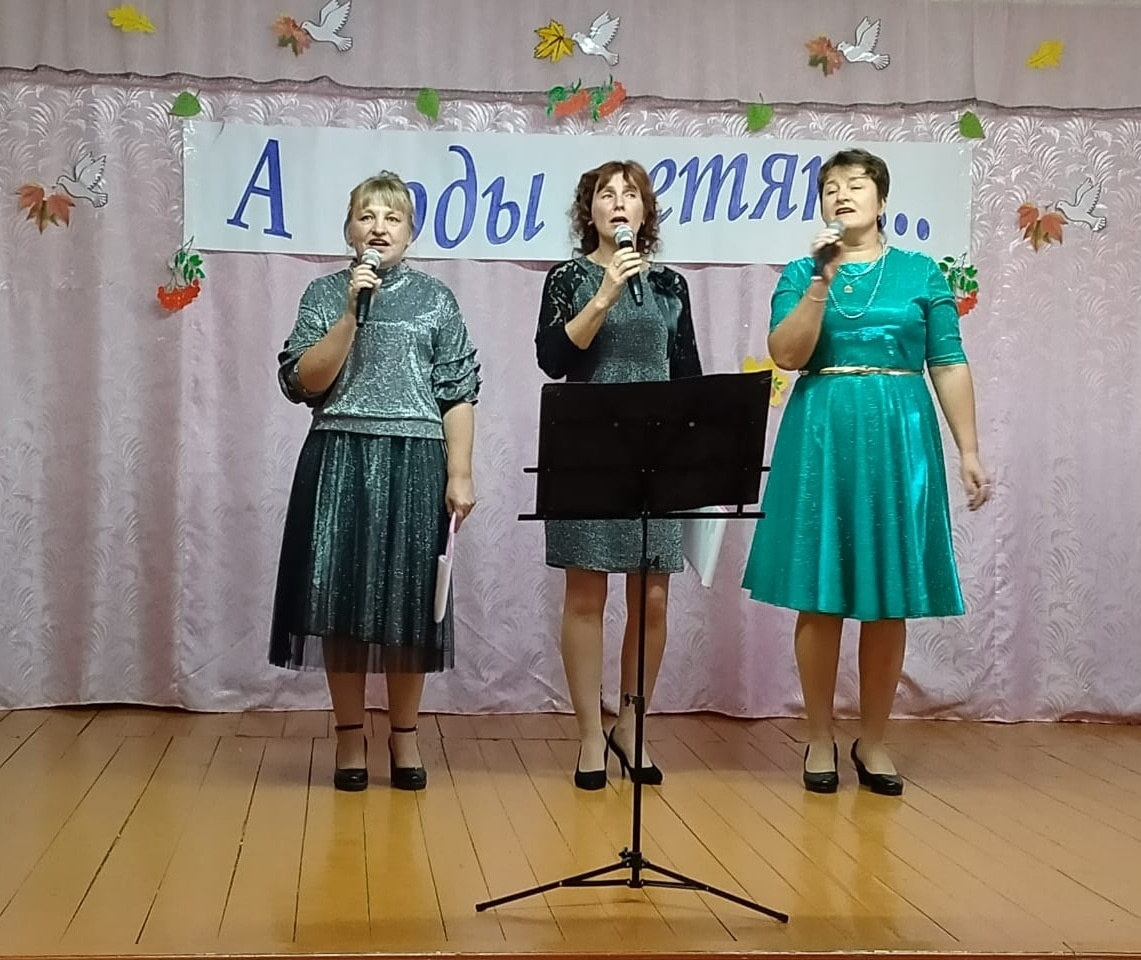 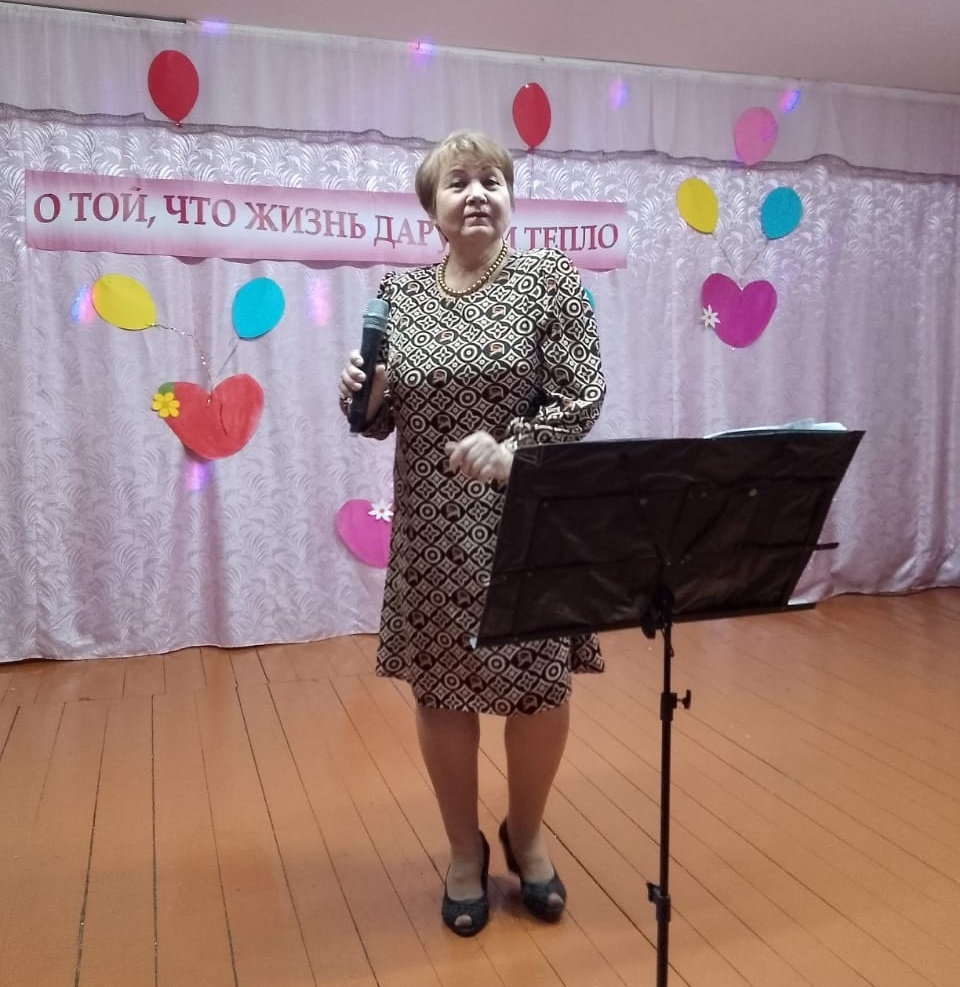 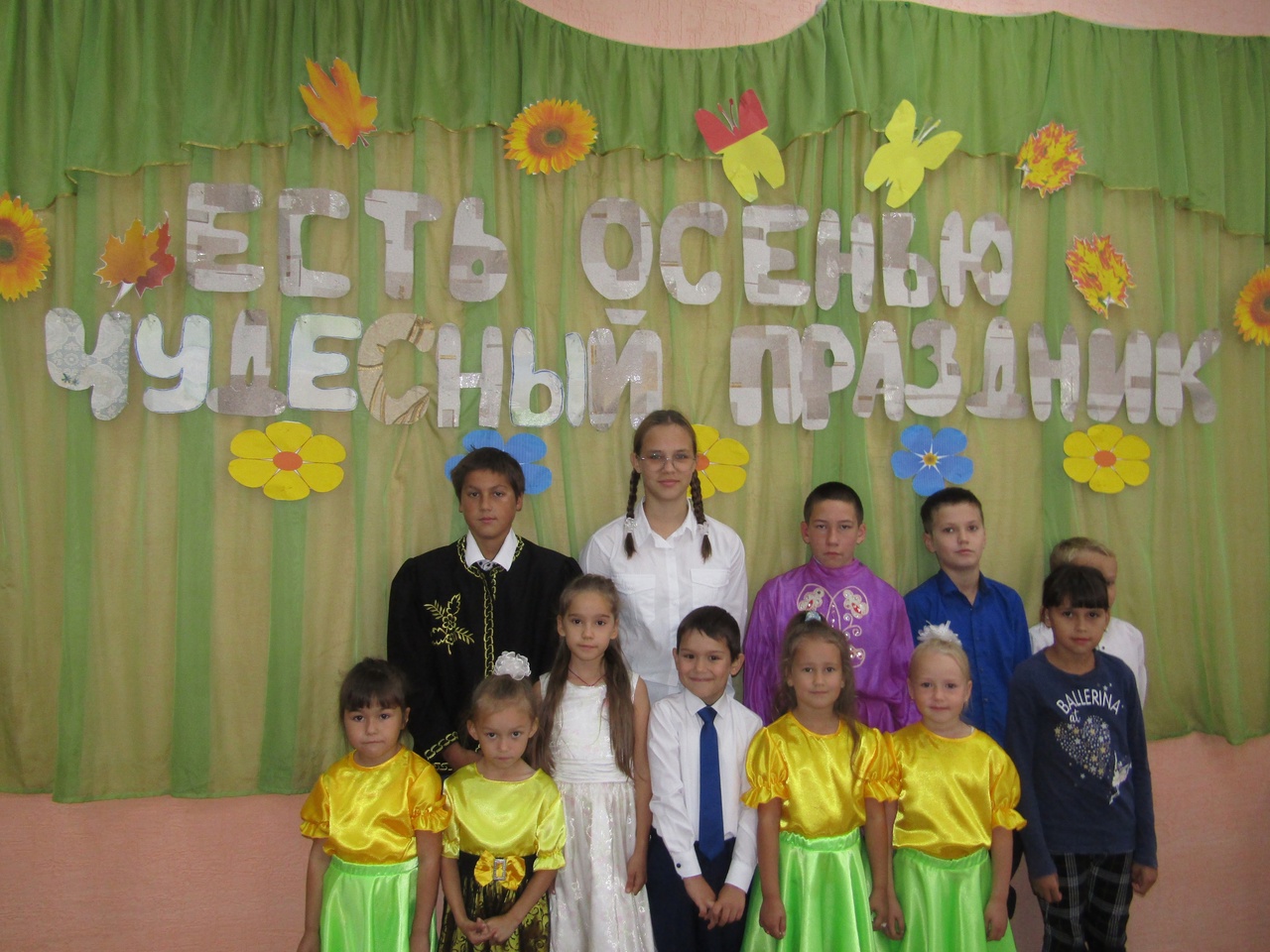 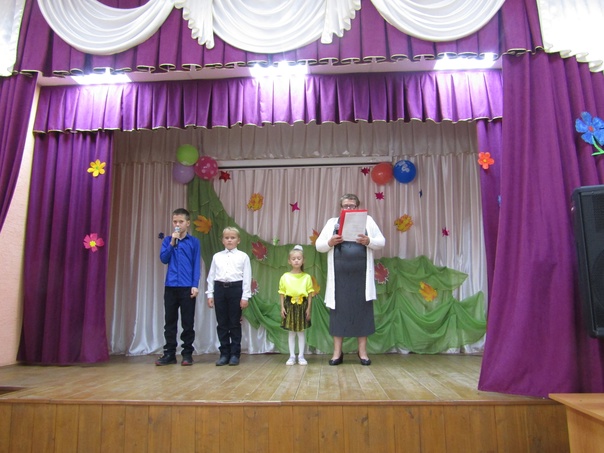 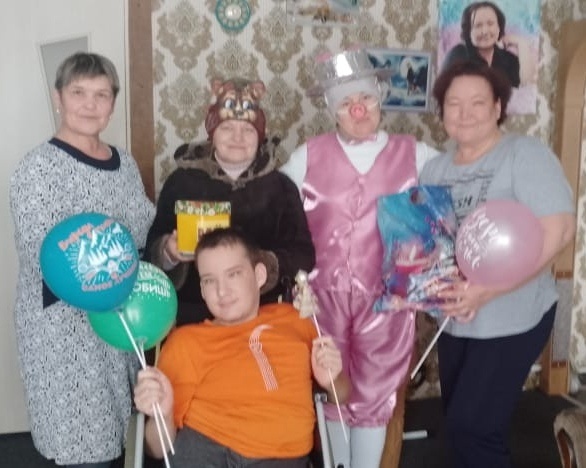 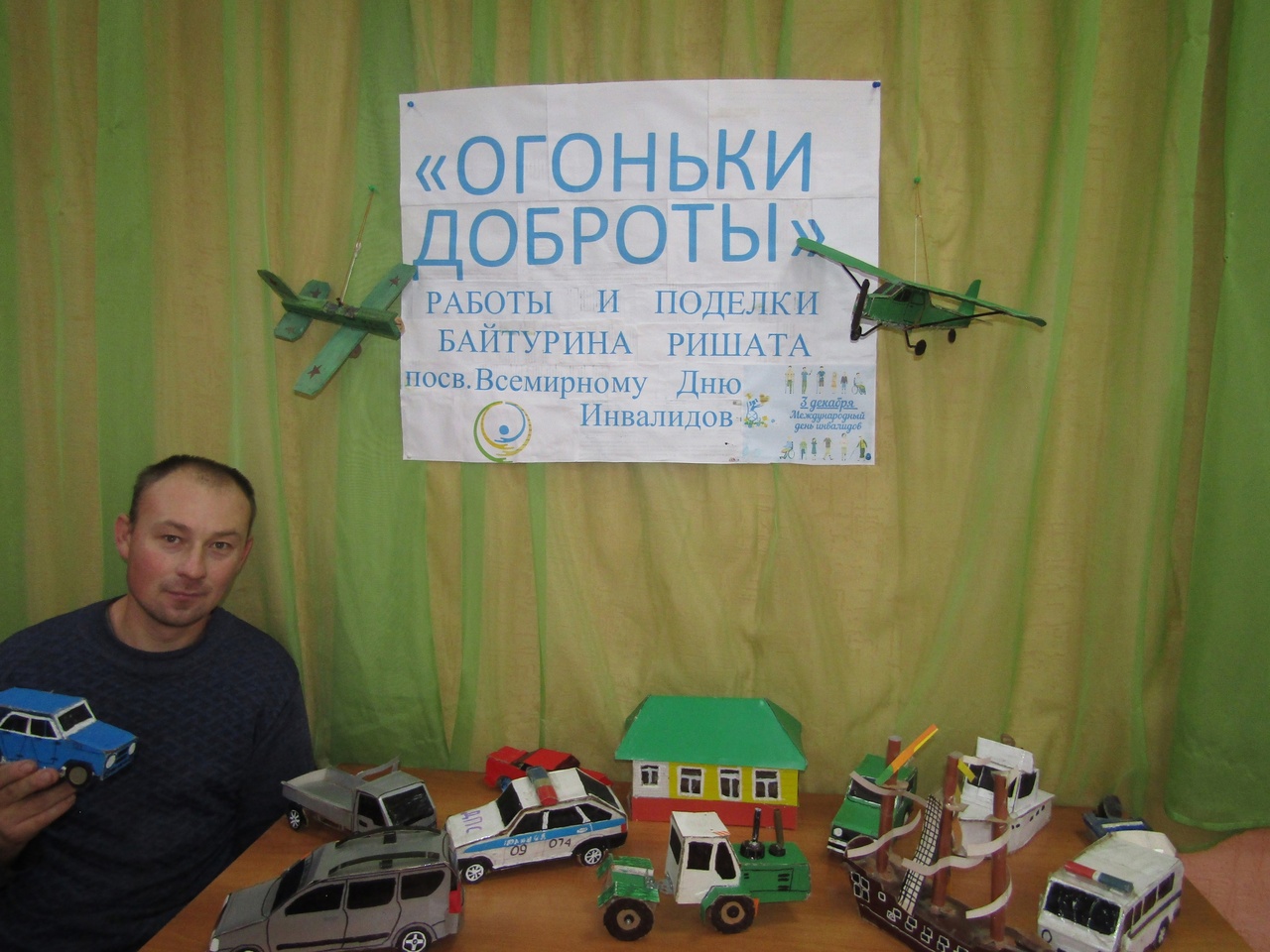 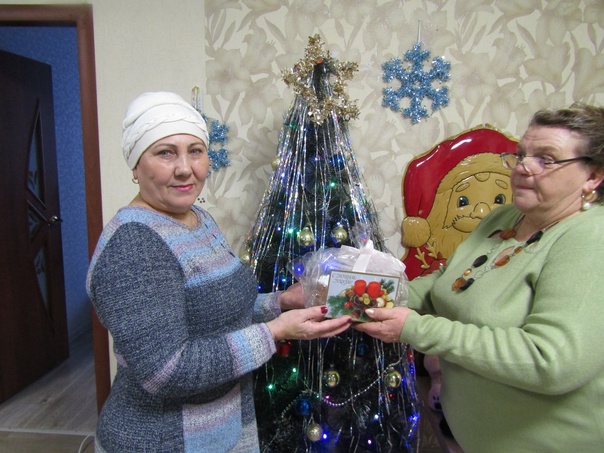 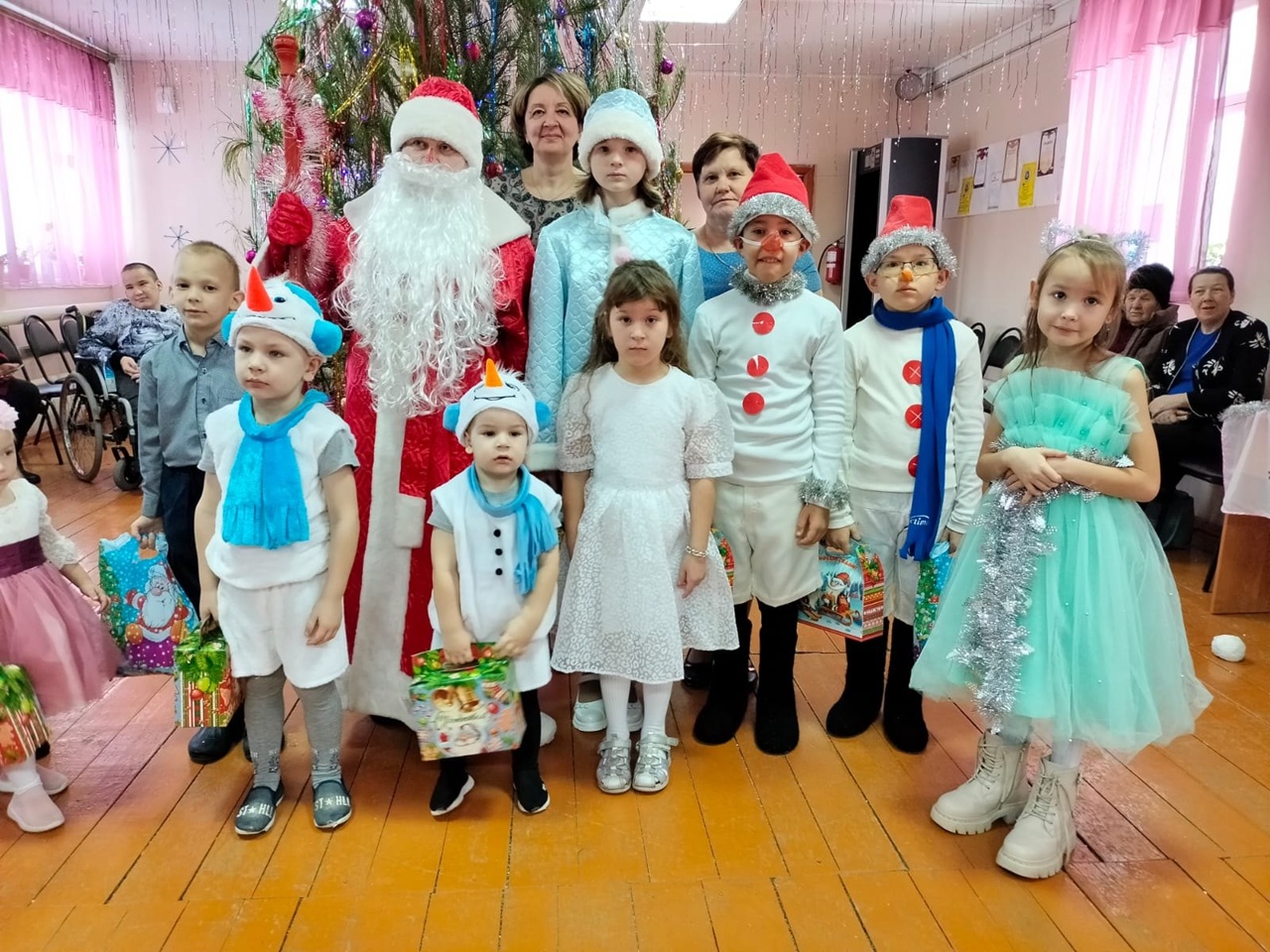 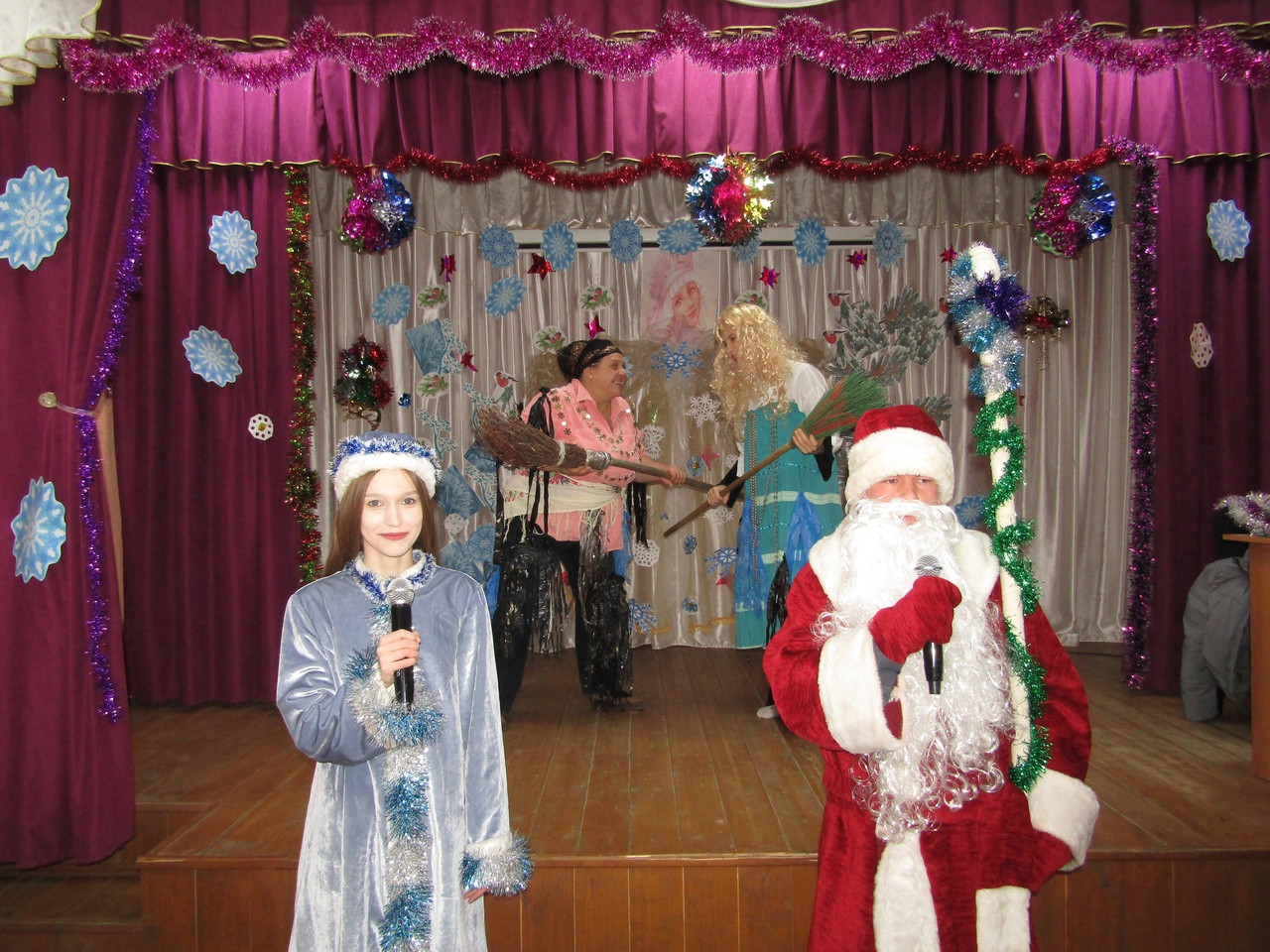 Собираемость налогов в поселении  тыс. руб.
Спасибо за внимание!